Shortness of breath
Dr Marah Matar
A 66 years old, male patient, presented to his family doctor with a 3-month of worsening  dysapnea on exertion . His symptoms included some fatigue , anorexia ,a recent 10-KG weight loss .
He is a retired and has a 50 pack-a-year smoking history .
Medical history: benign prostatic hyperplasia treated with tamsulosin 0,4mg daily.
He performed: Echocardiography: EF=61%, no abnormalities. 
He performed: CXR which revealed a distensy in the right low lobe.
He performed bronchocoscopy :
Right bronchial tree : obstruction of the rirgt lateral anterior opening in the basel right base, biopsy were taken .
pathology
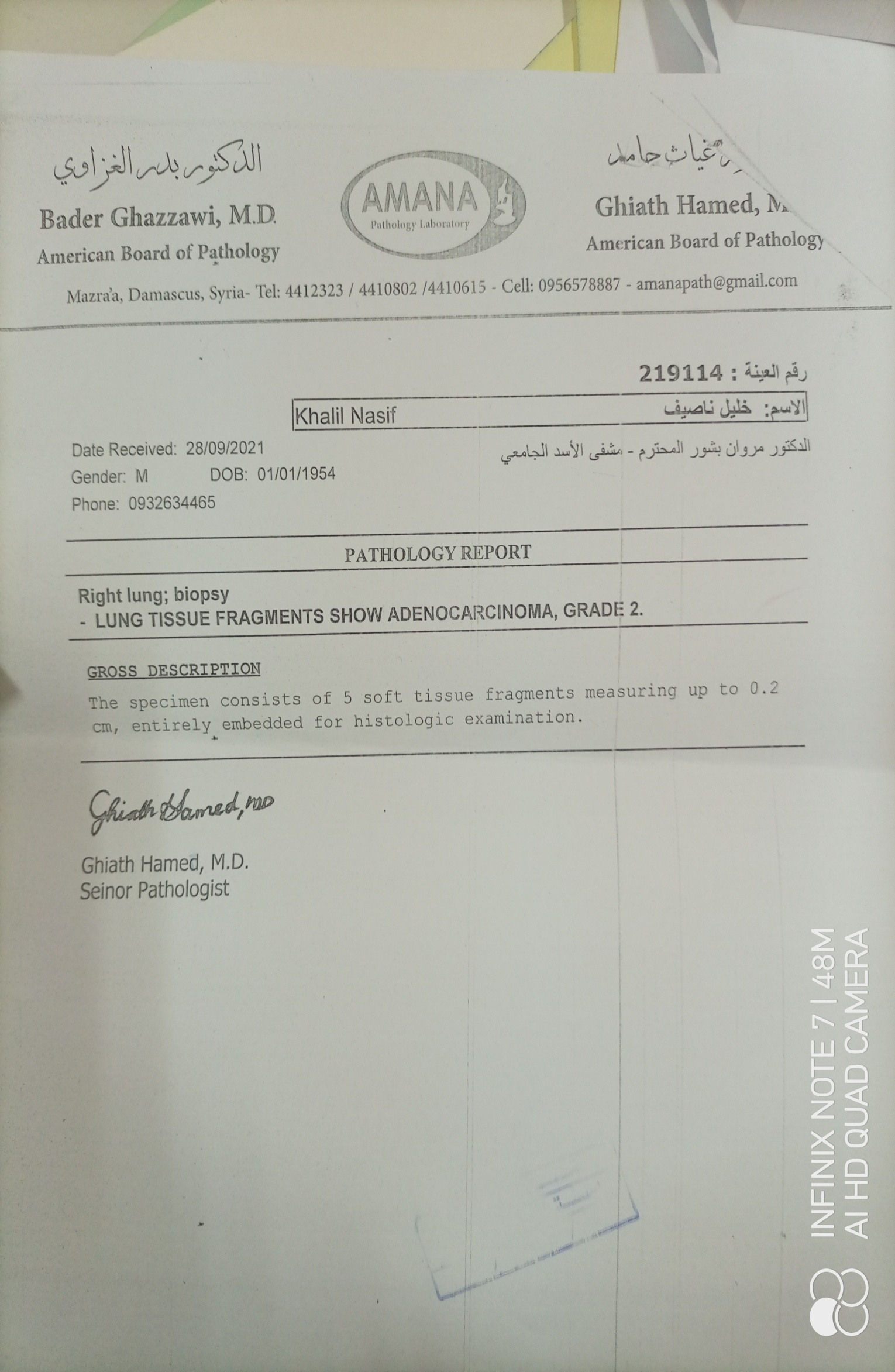 Thus , the patient was referred to our hospital.
On physical exam he had some decreased –breath sounds in the right lobe .
Other clinical examination was normal.
Initial Evaluation
CBC, Chemistry Profile
Immunehistochemistry
CT SCAN
Bone scan
Brain MRI
IMMUNEHISTOCHEMISTRY
CK7: POS
CK5/6: NEG
TTF1: POS
CT SCAN
Chest : solid mass with irregular edges was observed in the posterior medial base of the right lung, measuring 54*58*67mm .
A lymph node measuring 11mm was observed anterior to the trachea in the basal right area. In addition there were lymphadenopathy  in  the axilla .
normal :Bone Scan
The TNM Classification was:

 T3N2M0 
So the staging (AJCC) is


 STAGE IIIB
INITIAL TREATMENT
:He started neoadjuvant with 
carboplatin D1
Oral navelbine D1, D8
For 3 cycle
PET CT
Result: heterogenous mass with irregular edges measuring about 42 mm in the bottom right lung lobe with abnormal basal metabolic rate between SUV 8_6, hilar lymph nodes no more than 15 mm were observed with no more than 5 SUV rate. Mediastinal lymph nodes were less Than 10 mm  with no abnormal metabolic rate .
Abnormal irregular mass in the middle lobe of the right lung with no abnormal metabolic rate .
Brain MRI
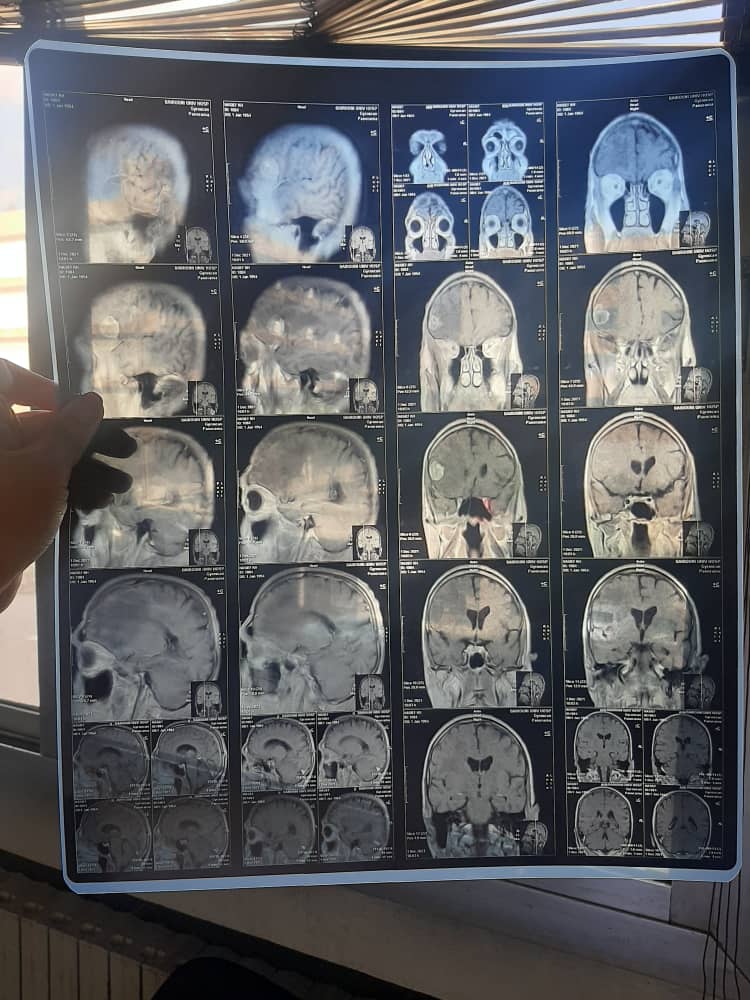 Results: considerable dense heterogeneous mass in the frontal right area with sever surrounding edema that resembles metastasis.
T2N1M1a
Stage IVA
EGFR :WT
He received radiotherapy after surgary
Treatment choices for Non-Small Cell Lung  Cancer , by stage:
The treatment options for NSCLC are based mainly on the stage of the cancer , but other factor , such as a person’s overall health and lung function , as well as certain traits of the cancer itself , are also important .
https://www.cancer.org/cancer/lung-cancer/treating-non-small-cell/by-stage.html
https://www.google.com/url?sa=t&source=web&rct=j&url=https://journals.plos.org/plosone/article%3Fid%3D10.1371/journal.pone.0253601&ved=2ahUKEwj27oTcycz2AhVixYUKHe2QDhQQFnoECAQQBQ&usg=AOvVaw1jxLLnhcaY9bSiavs322yP
https://doi.org/10.1371/journal.pone.0253601.g004
Thankyou